Urothelial tumors
Tumors in the collecting system above the bladder are relatively uncommon.
These tumors are classified into :
1 benign papilloma.
2-papillary urothelial neoplasms of low   
      grade
3-papillary urothelial carcinoma of high  
      grade
Transitional cell carcinoma of UB
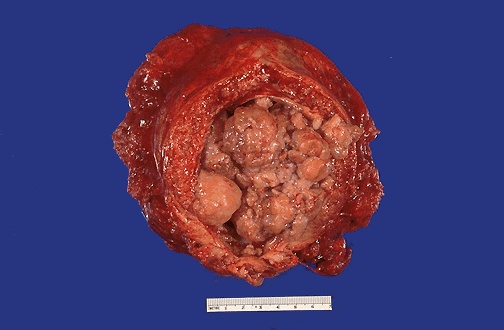 Urothelial (transitional) cell carcinomas
Low-grade carcinomas  are always papillary and are rarely invasive. 
they may recur after removal.
The extent of invasion and spread (staging) at the time of initial diagnosis is the most important prognostic factor
Papillary Urothelial (transitional) carcinoma-low grade
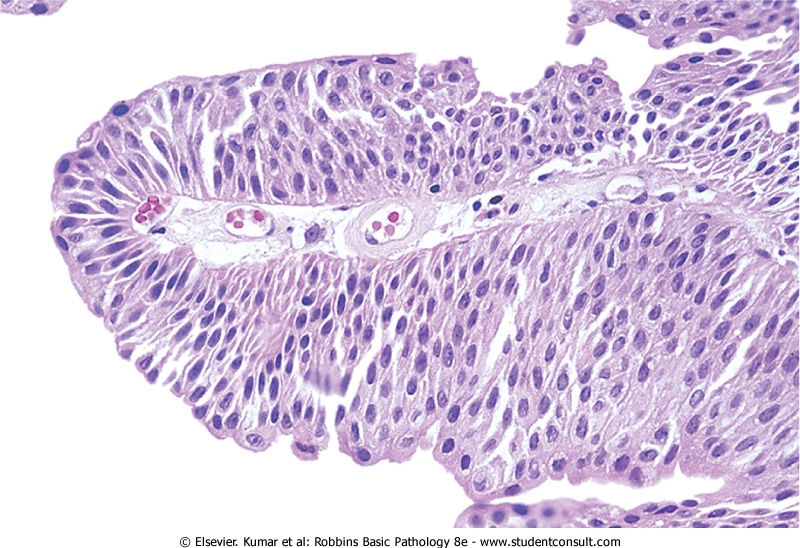 squamous cell carcinomas
only 5% of bladder cancers are squamous cell carcinomas. 
Associated with chronic inflammation and stone formation, also Schistosomiasis infection
Clinical Course of bladder cancer
Painless hematuria is the dominant clinical presentation of all tumors.
M:F 3:1
50 to 70 years.
Prognosis
low-grade shallow lesions have good prognosis.
High grade lesions with deep penetration of the bladder wall5-year survival rate is less than 20%.
Predisposing factors :
Bladder cancer is not familial. 
factors implicated in the causation:
1- 50 X more common in those exposed to  
       β-naphthylamine. 
2-Cigarette smoking.
3-Chronic cystitis.
4-Schistosomiasis of the bladder.
5-drugs as cyclophosphamide.
Treatment:
transurethral resection is both diagnostic and therapeutic 
bacille Calmette-Guérin (BCG) granulomatous reaction; triggers local immune response
Follow-up for recurrence with periodic cystoscopy and urine cytologic studies for the rest of their lives.
Radical cystectomy and chemotherapy for advanced cases
UROGENITAL SYSTEM LAB -1
Prevalence in children?
LM findings? 
IF findings? 
EM findings?
Minimal change disease
Prevalence in children? M/C NS
LM findings?none 
IF findings? none
EM findings? Effaced podocyte foot processes
Prevalence in adults, children? 
LM findings?
IF findings?
Focal and segmental glomerulosclerosis
Prevalence in adults? m/c 1* NS in adults
LM findings? Segmental sclerosis affecting some of the glomeruli.
 IF findings? Usually negative
Types? 
Causes of 2dry?
Membraneous glomerulopathy
Types? 1ry and 2rdy
Causes of 2dry?
Drugs
 heavy metals
Infections
malignancy
Types?
Characteristic
 IF findings?
Outcome?
Rapidly Progressive (Crescentic) Glomerulonephritis
Types? I, II , III
Characteristic
 IF findings? Depends on type …
Outcome? poor
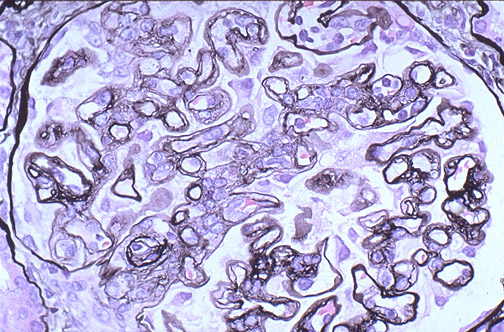 What type of special stain is this?
What is the characteristic light microscopic finding you see here.
MPGN
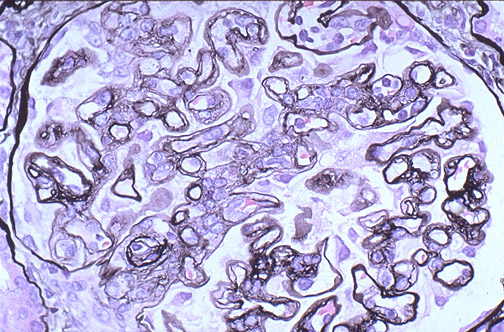 What type of special stain is this?
What is the characteristic light microscopic finding you see here.
Causes ? 
Consequences?
hydronephrosis
Causes ? Congenital and acquired
Consequences? Chronic renal failure if cause not treated early
Pyelonephritis
m/c microorganism?
Risk factors?
Complications?
Renal Cysts
Describe what you see.
 what is the clinical significance of this condition?
Renal Cycts
Describe what you see.
 what is the clinical significance of this condition?
 name types and their genetic abnormalities.
Renal tumors
what is the type of this tumor?
Name a genetic predisposing factor for it?
Renal tumors
what is the type of this tumor?
Name a genetic predisposing factor for it?
 what is the peak age group of patients?
Renal tumors
Types?
 describe the morphology of this lesion.
 name a paraneoplastic syndrome associated with this tumor.
Bladder tumor
Type?
Risk factors?